Texas Tuition Promise Fund
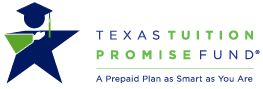 Linda Fernandez, Director
Educational Opportunities and Investment Division
Texas Comptroller’s Office
linda.fernandez@cpa.state.tx.us
512-463-4863
State of Texas 529 Plans
Texas Guaranteed Tuition Plan, aka the Texas Tomorrow Fund®, the state’s original prepaid tuition plan established in 1996
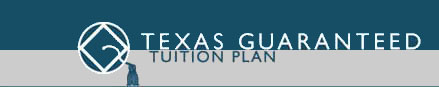 Texas Tuition Promise Fund
2
State of Texas 529 Plans
Texas College Savings Plan®, a direct-sold college savings plan, established in 2003
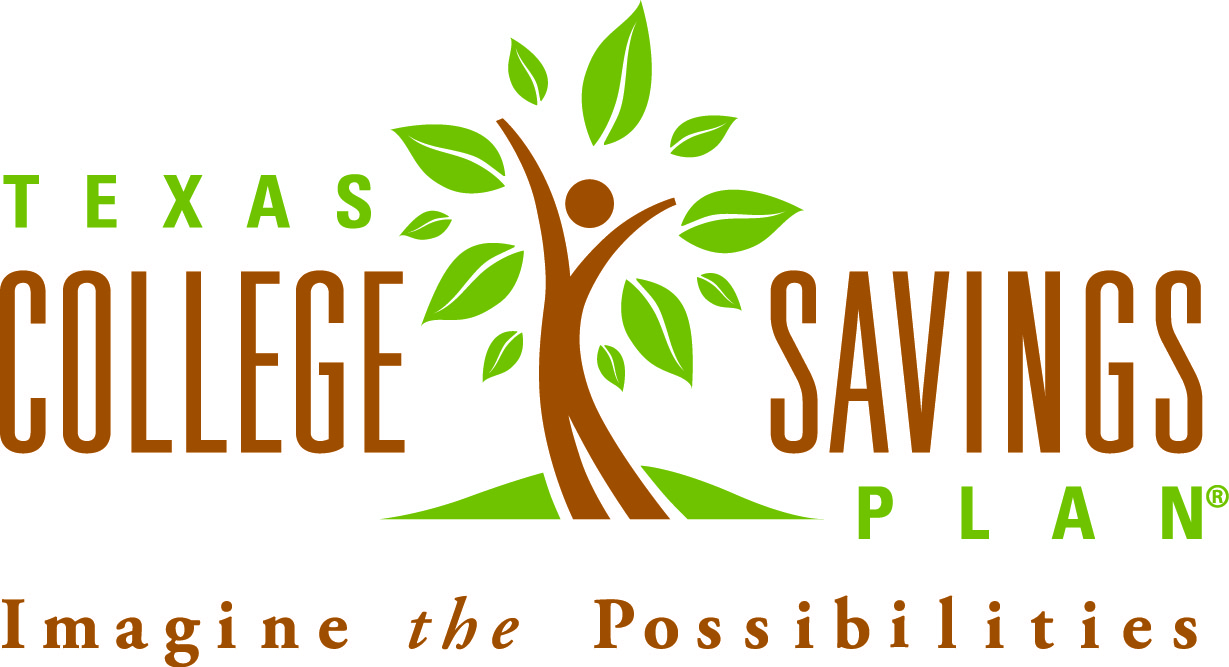 Texas Tuition Promise Fund
3
State of Texas 529 Plans
LoneStar 529 Plan®, an advisor-sold college savings plan, established in 2003
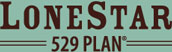 Texas Tuition Promise Fund
4
State of Texas 529 Plans
Texas Tuition Promise Fund®, the state’s newest prepaid tuition plan established in 2007
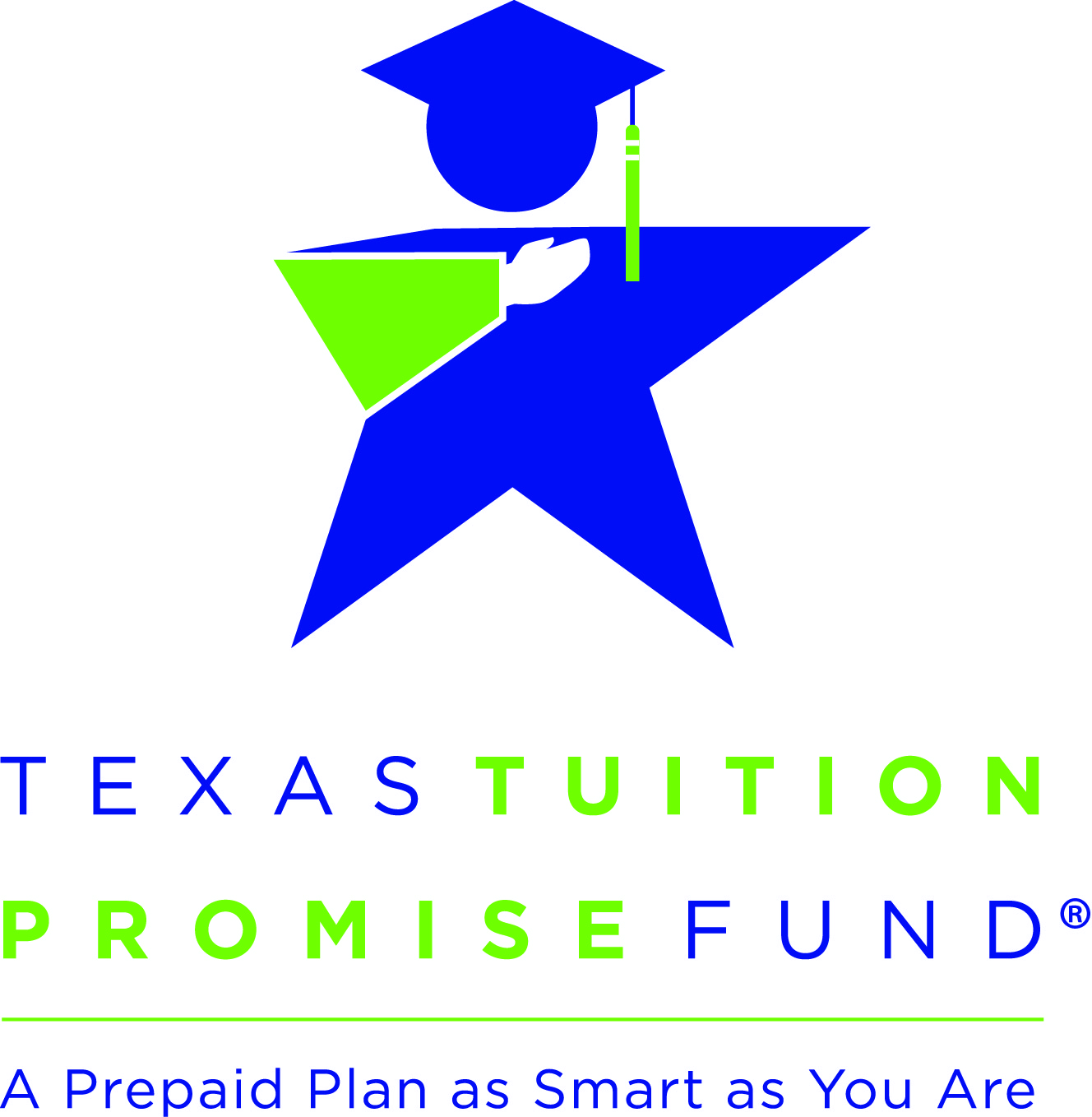 Texas Tuition Promise Fund
5
What is the Texas Tuition Promise Fund?
Created by HB 3900 in the 80th Leg. Session (2007)

Administered by Texas Prepaid Higher Education Tuition Board

Plan opened for enrollment in 2008

529 Plan allows purchasers to prepay future tuition and required fees at “today’s prices”
Texas Tuition Promise Fund
6
Highlights
25,600 enrollments (to date)

Three-year holding period prior to redemption of tuition units

Approximately 830 contracts with mature tuition units
Texas Tuition Promise Fund
7
Highlights
Pays undergraduate tuition and required fees (fees that must be paid by all students)

Texas public schools must accept as payment in full for hours paid by plan

Sold in tuition units.  One unit = approximately 1% of 30 credit hours
Texas Tuition Promise Fund
8
Tuition Units
Type I units cover undergraduate resident tuition and required fees at up to the most expensive Texas public 4-year school.

Type II units cover the weighted average cost of undergraduate resident tuition and required fees at Texas public 4-year schools.

Type III units cover the weighted average cost of in-district tuition and required fees at Texas public 2-year schools.
Texas Tuition Promise Fund
9
Tuition Units
All types of units can be used at any Texas public college or university.

Amount of tuition and required fees covered depends on school attended, type of units, and hours enrolled.
Texas Tuition Promise Fund
10
The table below provides an example of the number of tuition units that would be needed at various Texas public colleges and universities if redemption occurred during the 2011-2012 academic year:
Texas Tuition Promise Fund
11
Value of a Tuition Unit
Value is determined annually based on the sales price of that type of unit in the year of redemption. For example:
																								



Units needed to redeem is calculated as tuition and required fees for hours enrolled divided by the assigned value of the unit type being redeemed.
Texas Tuition Promise Fund
12
Statutory Redemption Formula
Texas public colleges receive lesser of:

1) Amount paid by purchaser for tuition units, plus or minus net earnings or losses,
 
Earnings = greater of:

A. actual net return on account’s payments while funds were included in the Plan’s portfolio OR

B. 5% return on investments, subject to the availability of money in the fund for that purpose (funded status of Plan must be 110% or more)
	
OR

2) 101% of then-current tuition and required fees charged by the school at the time of redemption
Texas Tuition Promise Fund
13
Unit Redemption Process
Schools complete surveys by June 1

Beneficiary enrolls at school; Purchaser authorizes unit redemption

Plan notifies school of purchaser authorization; school pre-credits student account

School invoices Plan using Plan portal and template

Plan determines number of tuition units that need to be redeemed

Plan determines amount to be paid to school using statutory formula; issues payment 

School credits student account for amount of tuition and required fees for number of hours covered by Plan
Texas Tuition Promise Fund
14
Pre-Credit for Texas Schools
Find the sales price (assigned value) for the type of tuition units being redeemed at www.texastuitionpromisefund.com

Divide the student’s tuition and required fees for hours enrolled by the sales price of the unit type being redeemed

Confirm that purchaser has redeemed sufficient units to cover tuition and required fees for hours enrolled by student

Example on Handout page 4
Texas Tuition Promise Fund
15
Resources for Purchasers
Postcards Sent Annually to Purchasers with Mature Accounts
www.texastuitionpromisefund.com
Account Access: available units and online authorization of redemption of units
Student Handbook
Unit Value Redemption Guide
Plan Description/Master Agreement
Benefit Authorization Forms
Contact Us: 1-800-445-4723, Option #5
 Examples Handout pages 6-8
-
Texas Tuition Promise Fund
16
Access path:
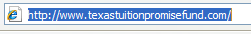 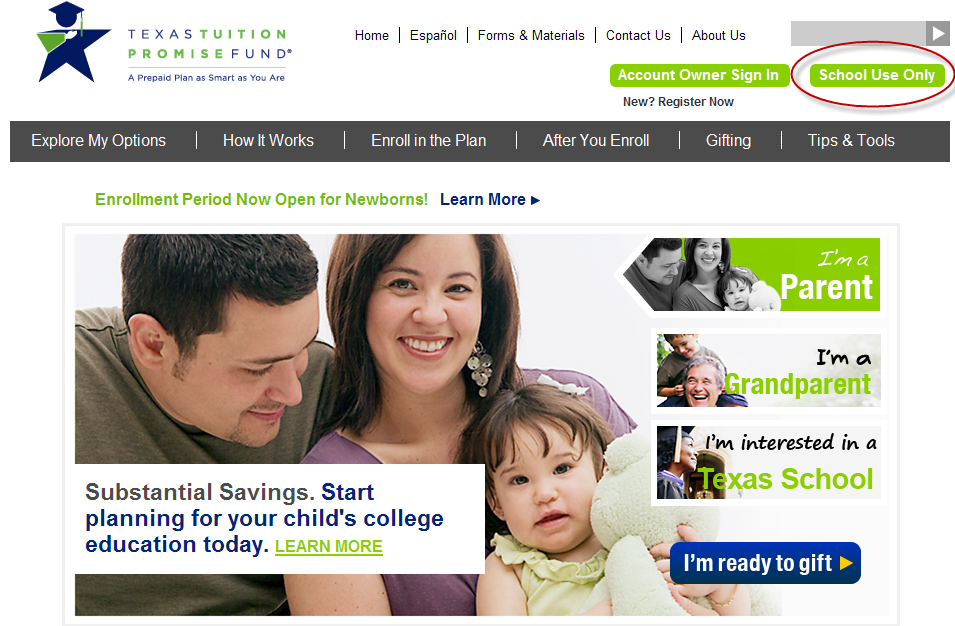 Texas Tuition Promise Fund
17
School Portal
Login: To request Login ID, contact student.billing@prepaidtuition.com

Billing FAQs

Student Search





Examples Handout pages 9-11
Texas Tuition Promise Fund
18
Reports
Student Authorization Report - a cumulative list of all TTPF beneficiaries with submitted authorizations for your institution for the specified term and academic year.

Published weekly, on Mondays

Changes from the prior week’s report will have an indicator for ease of identification

Select specific term(s) and academic year(s) to access

Downloadable in Excel or CSV format
Texas Tuition Promise Fund
19
Reports
Benefit Payout - a breakdown of what was paid for each invoice submitted

Select from any report published to date

Academic year and term included in file name

Excel format
Texas Tuition Promise Fund
20
Example of Student Authorization Report (XLS) Based on Purchaser Authorizations for Your School:
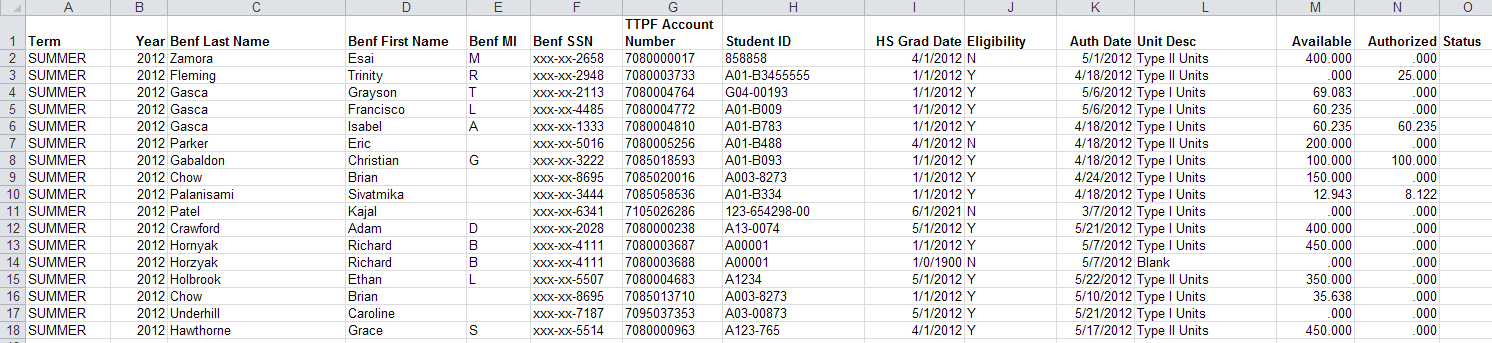 Examples Handout pages 12-13
Texas Tuition Promise Fund
21
Texas Tuition Promise Fund
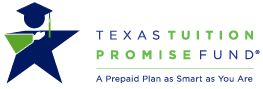 Linda Fernandez, Director
Educational Opportunities and Investment Division
Texas Comptroller’s Office
linda.fernandez@cpa.state.tx.us
512-463-4863